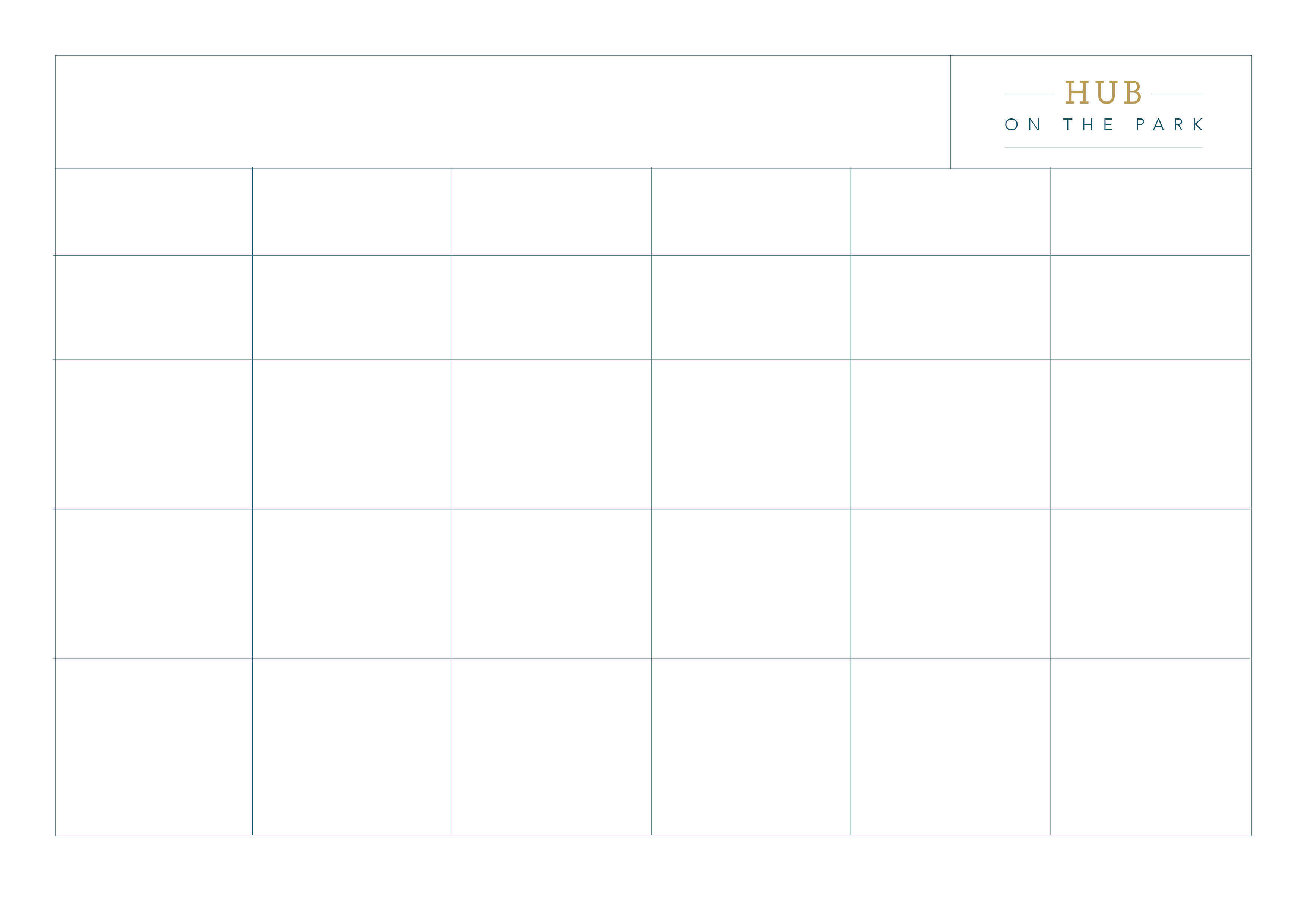 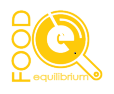 Week commencing 
18/09/23
MONDAY
THURSDAY
TUESDAY
WEDNESDAY
FRIDAY
Cheese Burger served with spicy fries and salad 


Spinach Falafel  Burger served with spicy fries and salad
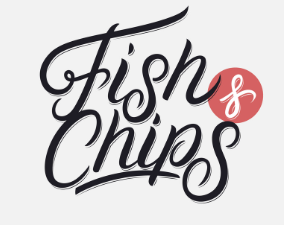 Chicken A la king served with vegetable Rice and salad
Chicken parmesan served with Diced potatoes and salad
Green Thai chicken curry served with wild rice and salad 




Quorn Keema curry served with wild rice, naan bread and salad 





Cream of onion soup 
(v)
The Chef’s Special
Wild mushroom stroganoff served with Vegetable Rice and salad
Goats cheese and Beetroot Tart served with salad
Vegan meatball sub served with chips and salad
Vegetarian 
& Plant Based
Carrot and Cumin  
 soup
(v)
Sweet potato 
soup  
(v)
Cream of Tomato
 soup
(v)
Fresh Soup
Vegetable 
soup
(v)
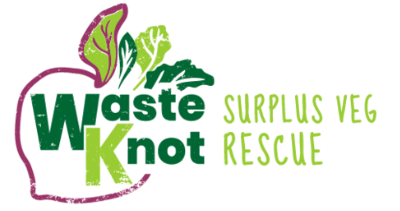 FOOD ALLERGIES AND INTOLERANCES. Whilst we take every precaution to reduce the risks of cross contamination, please be aware that we prepare many of our products on site. Consequently there may be traces of various allergens present across our product range, Please speak with one of our Allergy Champions if you have any questions.